Professionalism In THE FUTURE: Trust, Leadership Opportunities & Learning Frameworks for Professional Accounting
PAC-CPA Canada Symposium on The Future of Professionalism
Toronto, Canada
May 10, 2018

Leonard J. Brooks, FCPA, FCA
Professor of Business Ethics & Accounting
Director, Professional Accounting Centre
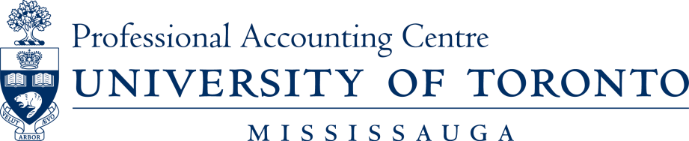 Agenda
Professionalism – toward a definition & framework
Ethics & leadership opportunities
Mastering professionalism
An accreditation matrix
The Future
	Public interest pressures will grow 
	NOCLAR – the elephant in the room
Prof. Len Brooks, Professional Accounting Centre, U of T   May 10, 2018
2
Professionalism is …
Conduct, aims, or qualities that characterize or mark a profession or a professional person.
http://www.merriam-webster.com/dictionary/professionalism

Essential to maintaining the credibility of the accounting profession and the integrity of financial reporting.  Both are required to discharge professional accounting’s public interest mandate and to maintain the public trust.

Challenged by many drivers of change to meet our public service mandate. Do we understand the challenges and will our vision of professionalism keep us on the right track?
Prof. Len Brooks, Professional Accounting Centre, U of T   May 10, 2018
3
Professionalism involves …
Professional values, ethics, and attitudes include a commitment to technical competence, ethical behavior (e.g., independence, objectivity, confidentiality, and integrity), professional manner (e.g., due care, timeliness, courteousness, respect, responsibility, and reliability), pursuit of excellence (e.g., commitment to continual improvement and  life-long learning), and social responsibility (e.g., awareness and consideration of the public interest). 	
			Professional values, ethics and attitudes, IAESB Glossary of Terms, p. 29.

Plus mindset factors – skepticism and moral courage
Prof. Len Brooks, Professional Accounting Centre, U of T   May 10, 2018
4
Professionalism is a function of …
Role
							Values
			  	Understanding 	Behaviours
					+		Practices
Professionalism 	  	Commitment to principles
In the Public Interest		+
			  	Courage to act & skepticism

Professionalism fails because we don’t 
call for, reinforce, teach or educate 
for all of these elements effectively.
Prof. Len Brooks, Professional Accounting Centre, U of T   May 10, 2018
5
Professionalism is Under Attack
Multiple non-audit roles (tax, consulting, financial management, Boards of Directors, etc.) shift relatively sharp focus from serving the public interest in auditing/disclosure
Leaders/partners interests shift: 
From serving the public interest to serving the client, employer, firm
From professional service to the public to commercial or business interests
From debate on accounting principles to interest about “how to” issues
To the incentive scorecards of multinational firms dominated by productivity
New techniques such as AI may remove the need for judgement, and in the short run focus attention on learning the new tools
Pressure for more profit or bonuses dominate the public interest
Lawsuits and increasing regulation create a risk-adverse professional culture.
Brand new roles for professionals focus on utility rather than public interests.
Self-interest becomes more dominant
Student interest in professionalism is obscured and/or not facilitated
Prof. Len Brooks, Professional Accounting Centre, U of T   May 10, 2018
6
New Leadership Roles for Professional Accountants Will Depend on Professionalism
Professionalism – knowledge, credibility, trust, service in the public interest – provides the basis for new opportunities emerging for professional accountants:
Governance advisory services – who else is qualified
Sustainability measurement and disclosure advice
Corporate social performance measurement and disclosure advice
Non-audit assurance services
Investment advice and opportunities
Assurance role will morph, but will continue to depend upon professionalism for its key value added

Ultimately, performance in non-assurance roles will continue to be judged against the expectations of the profession, and the whole profession will suffer if actual standards are too low
Prof. Len Brooks, Professional Accounting Centre, U of T   May 10, 2018
7
How can Professionalism be Protected and Enhanced?
Leadership will have to trumpet the logic of professionalism and its capacity for leveraging future opportunities for professional accountants.
Proper student education is critical.  Why?  
After graduation, learning about professionalism is spotty
According to the November 2014, CPAB Inspection Report, p. 12: 
In some firms, up to 80% of the audit work is conducted by staff with fewer than five years’ audit experience.

Students must receive a thorough grounding in professionalism and the need to serve the public interest in all roles.
Professional examinations will have to feature professionalism
Prof. Len Brooks, Professional Accounting Centre, U of T   May 10, 2018
8
Proper Professionalism Education Involves …
More that just knowing the rules

It requires a: 
deep understanding of the pubic interest mandate and reasons behind the rules in the code.
commitment to professional values, including skepticism, and the 
courage to apply them
to develop and apply professional judgement.
Prof. Len Brooks, Professional Accounting Centre, U of T   May 10, 2018
9
How well is your university educating for professionalism?  A Progression to Consider
Does it develop the key elements of professionalism in its education of future professional accountants by:

Discussion to raise awareness
Historical review of milestone cases 
Analysis and application of key professionalism issues 
Analysis and application of key professional code elements
Specific instruction on Skepticism and Moral Courage
Analysis and application of ethics and professionalism issues beyond assurance and reporting including business ethics.
Prof. Len Brooks, Professional Accounting Centre, U of T   May 10, 2018
10
Effective Teaching of Professionalism Involves
Prof. Len Brooks, Professional Accounting Centre, U of T   May 10, 2018
11
What teaching modes does your university use for teaching professionalism?
A Progression to Consider

Does your university use:

Discussion spread over many courses
Discussion of specific examples and cases 
Dedicated modules or segments of courses?
Stand alone courses
Combinations of A, B and C, or A, B and D
Prof. Len Brooks, Professional Accounting Centre, U of T   May 10, 2018
12
An Accreditation Matrix, for Discussion
Prof. Len Brooks, Professional Accounting Centre, U of T   May 10, 2018
13
Professional SkepticismCPAB’s November 2014 Inspections Report, p. 13.
With experience comes skepticism.  Experienced auditors seek the big picture, while less experienced staff use checklist-like processes which ensure that all professional standards are satisfied, but may not direct efforts effectively. …(to) risk identification and effective mitigation

A healthy degree of skepticism is the basis for audit quality, and a productive relationship between the auditor and management.

What exactly do you mean by professional skepticism?
Does it make sense: …
Show me your support: …
Trust, but verify: it is fundamental in any audit relationship to trust your client, but that doesn’t mean blind acceptance.

Do you cover these?  How?
Prof. Len Brooks, Professional Accounting Centre, U of T   May 10, 2018
14
Moral Courage?
Moral courage is the courage to act for moral or ethical reasons, even when there may/will be adverse consequences.

How do you develop this?

My suggestions:
Cases on examples and consequences
Leaders perspectives – in person and on tape

Panelists comments to follow
Prof. Len Brooks, Professional Accounting Centre, U of T   May 10, 2018
15
NOCLAR - The Elephant in the room
IESBA established, effective July 15, 2017, guidelines for professional accountants in responding to non-compliance with laws and regulations (NOCLAR), representing an important contribution to the public interest.  (IAASB press release)*
“NOCLAR tries to identify situations where it is in the public’s interest to override the principle of confidentiality. However, the primary intention of NOCLAR is not for the practitioner to be able to override and report to an outside party — rather it is to try to remedy the problem before it escalates into a major issue”.  (Gary Hannaford)*
Canada is studying the impact of adopting NOCLAR.  There are many difficult problems to wrestle through, which our next speaker will illuminate.

However, NOCLAR rules are coming into force in other countries and likely in Canada, so we had better begin teaching our students about them.  They will be a game changer for confidentiality and moral courage considerations and put a spotlight on how professional accountants deal with professionalism.

* “NOCLAR demands careful weighing by Canadian Accountants”, Jeff Buckstein, Canadian Accountant, Aug. 20, 2017, http://www.canadian-accountant.com/content/business/noclar-canadian-accountants
Prof. Len Brooks, Professional Accounting Centre, U of T   May 10, 2018
16
Concluding Thoughts
Professionalism is critical to our profession’s future.
We have to develop a deep understanding, a commitment to key values, and the courage to behave professionally regardless of which aspect of professional accounting they find themselves in.
Leadership is essential on a national level
We have to teach it better – an accreditation matrix could help
NOCLAR will arrive in some form in the future

Questions

Suggestions are welcome
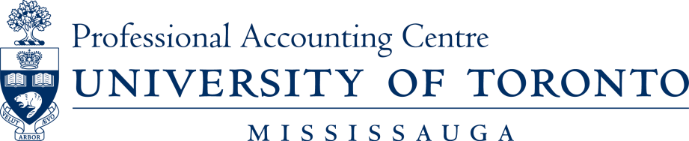 Prof. Len Brooks, Professional Accounting Centre, U of T   May 10, 2018
17
Guestimate of State of Professionalism/Ethics Instruction – Research is Needed
Prof. Len Brooks, Professional Accounting Centre, U of T   May 10, 2018
18